Destroyed forLack of Knowledge
“My people are destroyed for lack of knowledge. Because you have rejected knowledge, I also will reject you from being priest for Me; Because you have forgotten the law of your God, I also will forget your children. The more they increased,  The more they sinned against Me; I will change their glory into shame.” 
Hosea 4:6-7
Richie Thetford									              www.thetfordcountry.com
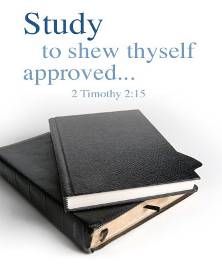 Knowledge
Should be everybody’s ambition
Cannot do without a “knowledge of God’s Will”
2 Peter 1:2-5; 3:17
2 Peter 1:10
Colossians 1:9-10
Richie Thetford									              www.thetfordcountry.com
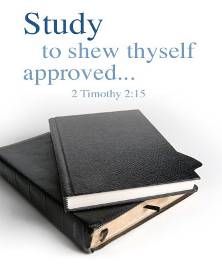 DESTROYED
For Lack of Knowledge
God taught Israel:
Patriarchal law – Genesis 18:17-19
Mosaical law – Galatians 3:23-24
Children not trained properly
Proverbs 22:6; Deuteronomy 6:4-9
Had idols in the home
Judges 6:25
Richie Thetford									              www.thetfordcountry.com
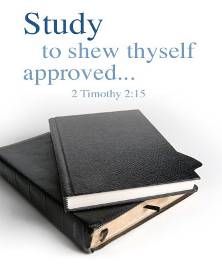 DESTROYED
For Lack of Knowledge
Families too involved in affairs of life
Hosea 4:1-3
They were bad shepherds
Ezekiel 34:1-10
Lost the book of the law
Found during Josiah’s reign
Richie Thetford									              www.thetfordcountry.com
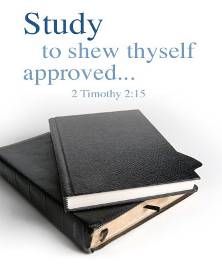 DESTROYED
For Rejecting Knowledge
Israel rejected the knowledge they had
Lack of faith
Idolatry
Feelings or emotions took over
“I think so” philosophy
Men’s doctrines, creeds, tradition
More Loyal to friends and family than to God
Involved in worldliness
Richie Thetford									              www.thetfordcountry.com
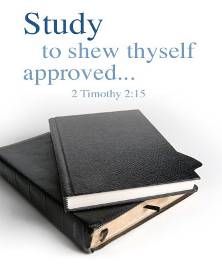 DESTROYED
For Forgetting Knowledge
Israel forgot the knowledge they had
Hosea 2:13
Hosea 8:14
We can forget God’s Word today
Lack of study – 2 Timothy 2:15
Not using it – Hebrews 5:12-14
Putting it out of our mind – 2 Peter 3:5
Richie Thetford									              www.thetfordcountry.com
CONCLUSION
Once saved always saved is false doctrine
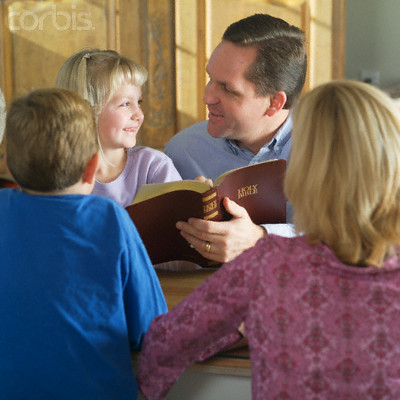 Let us not be guilty of:
Lack of Knowledge
Rejecting Knowledge
Forgetting Knowledge
Richie Thetford									              www.thetfordcountry.com